ELEKTRONIKUS ERŐSZAK
MEZŐGAZDASÁGI ISKOLA – TOPOLYA







 2020. Márciusa
Mi az  ELEKTRONIKUS ERŐSZAK?
Elektronikus erőszak alatt értünk minden interneten és mobiltelefonon keresztül tett visszaélést. Amelynek célja más személyek megbántása, zaklatása vagy bármilyen kár okozása, amellyel szemben nem tudja megvédeni magát. Megjelenhet szöveges formában, videó- üzenetben, fénykép formájában vagy hívás által.
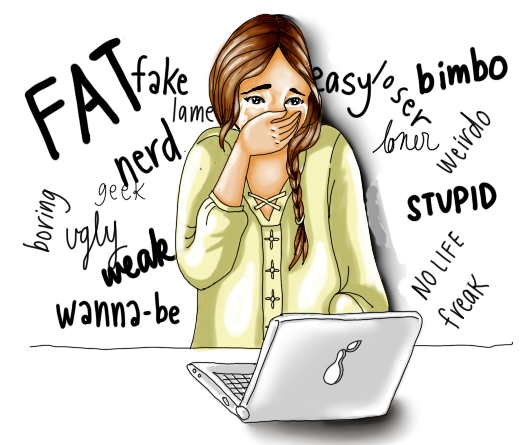 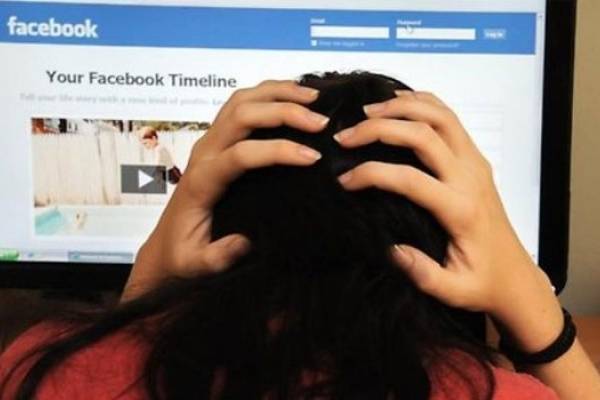 Hogyan mutatkozik meg:
Mobiltelefonról, emailen illetve chat-en keresztül történő zaklató üzenetek küldésével
Lopott illetve módosított jelszavak használatával a közösségi hálókon
Személyes vagy hamis adatok megjelenítésével a közössági oldalakon vagy interneten
Sértő hozzászólások, vélemények írása által
Zaklató képek küldése facebook-on, instagramon, viber-en és egyéb közösségi hálókon
 Vírusok küldése email-ben vagy mobiltelefonon
Pornográf és nem kívánatos üzenetek küldése email-ben vagy mobiltelefonon
Hamis személyként való bemutatkozás
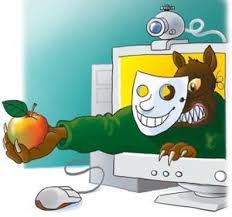 LEGYÉL ÓVATOS!
A mobil és az internet lehetővé teszi számodra a folyamatos jelenlétet és elérhetőséget. Ezáltal gyorsan hozzájutsz információkhoz, amelyekre szükséged van; beszélgetni és szórakozni tudsz a barátaiddal illetve más embereket is meg tudsz ismerni a világ bármely pontjáról.
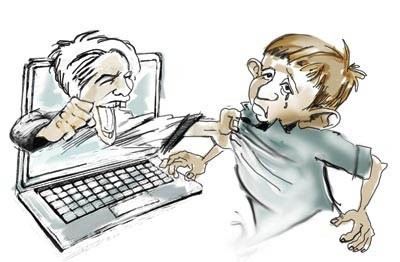 VISZONT...
... a mobil és az internet, minden lehetőségével együtt is csak egy eszköz. Sajnos, léteznek olyan személyek, akik ezzel bántanak és zaklatnak másokat. Az ő kezükben a mobil és az internet hatalmi fegyverré válik.
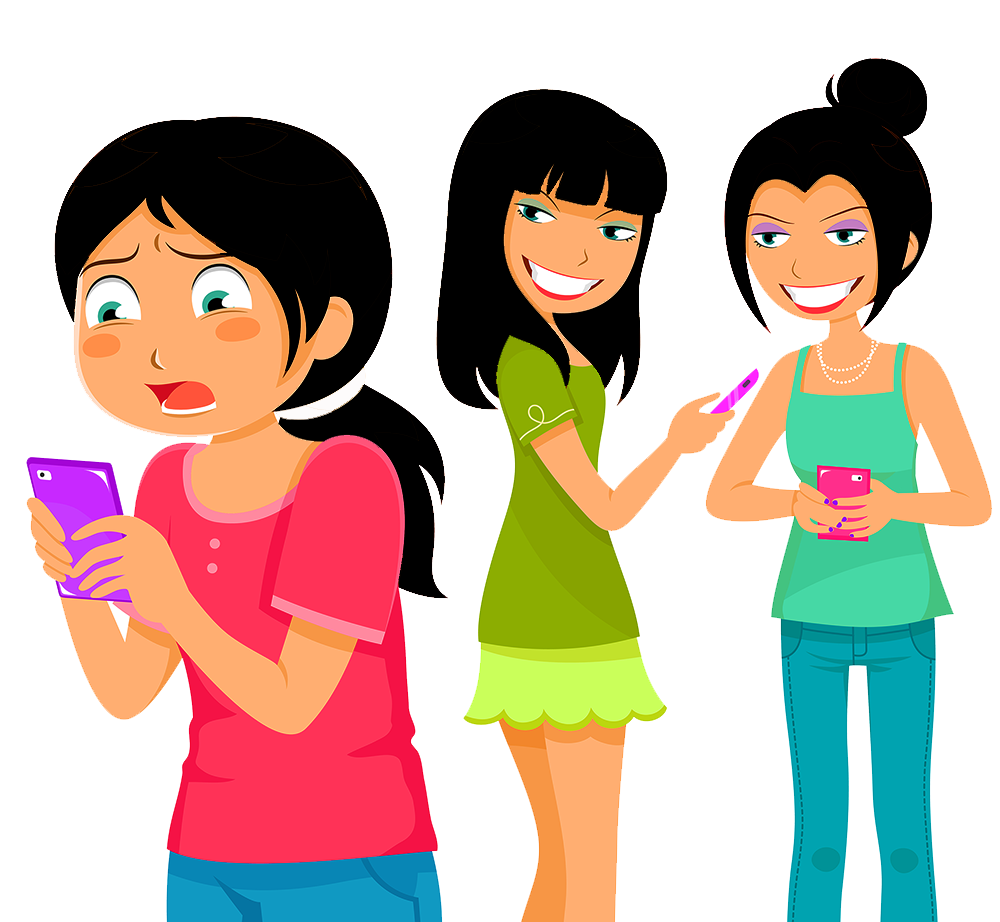 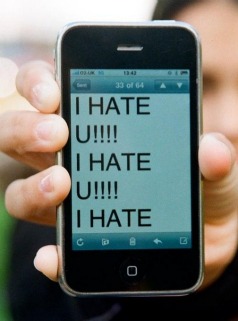 Mit tegyek ha szembesülök az elektronikus erőszakkal?
Ne nézd „keresztbe tett kézzel". Mutass felelősséget és együttérzést (szolidaritást).
Ne kapcsolódj be az erőszakba  és fokozd a rossz érzéseket.
TÁMOGASD a személyt aki tűri az erőszakot: segíts neki hogy a megfelelő védelmi intézkedéseket megtegye; támogasd hogy bejelentse az erőszakot vagy segítséget kérjen; hallgasd meg. 
Jelentsd az osztályfőnöködnek, a szülőknek, pedagógusnak, pszichológusnak, vagy bárkinek, akiben megbízol.
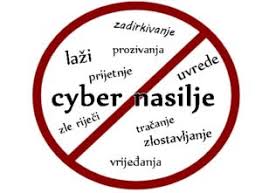 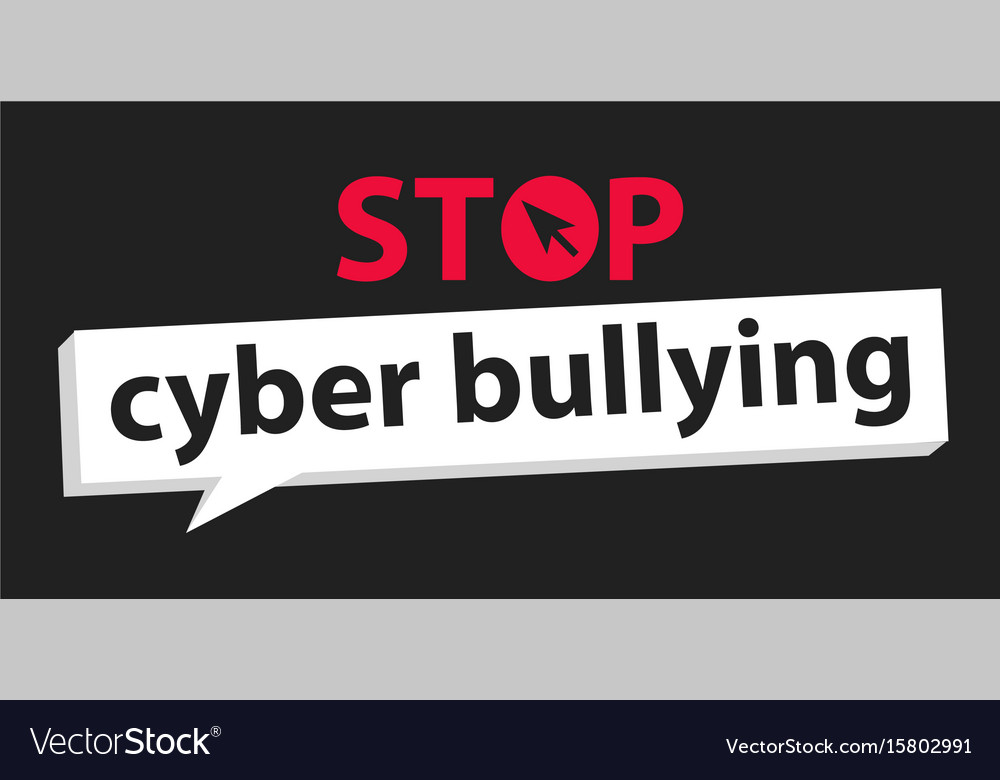